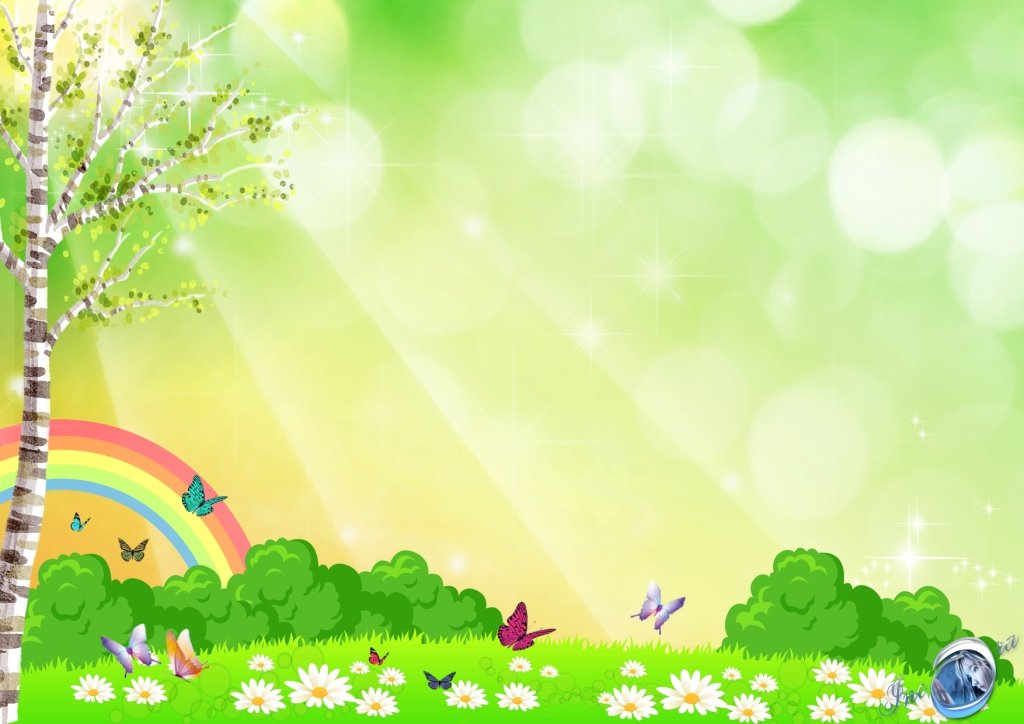 ГРУППА № 8 « Жемчужинка»Воспитатель:Ирина Гавриловна Животова
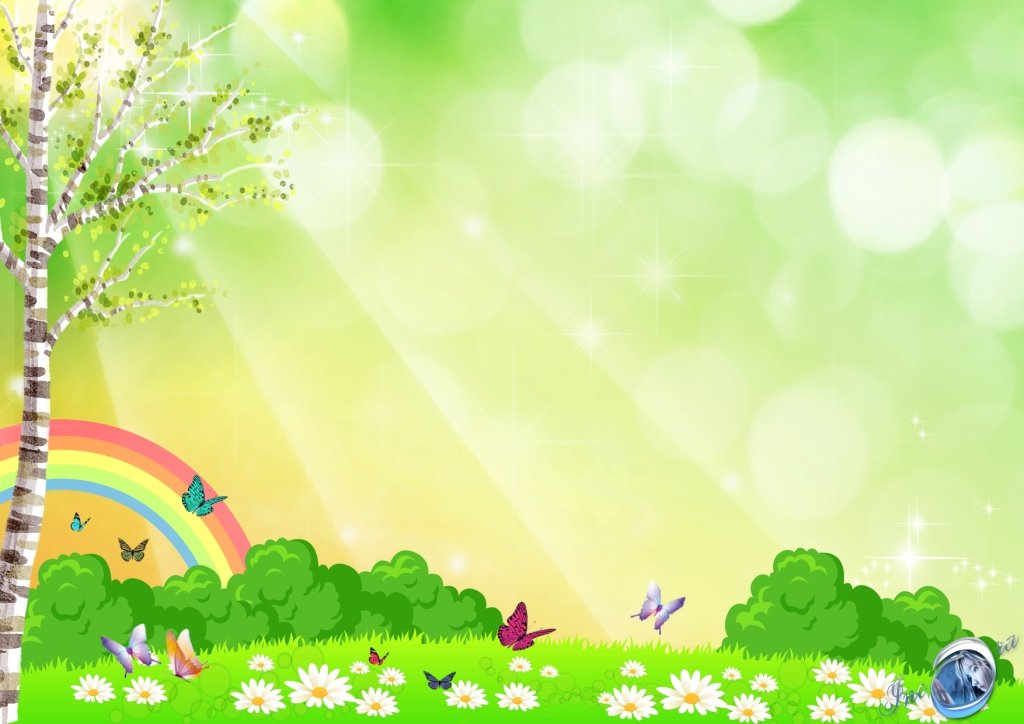 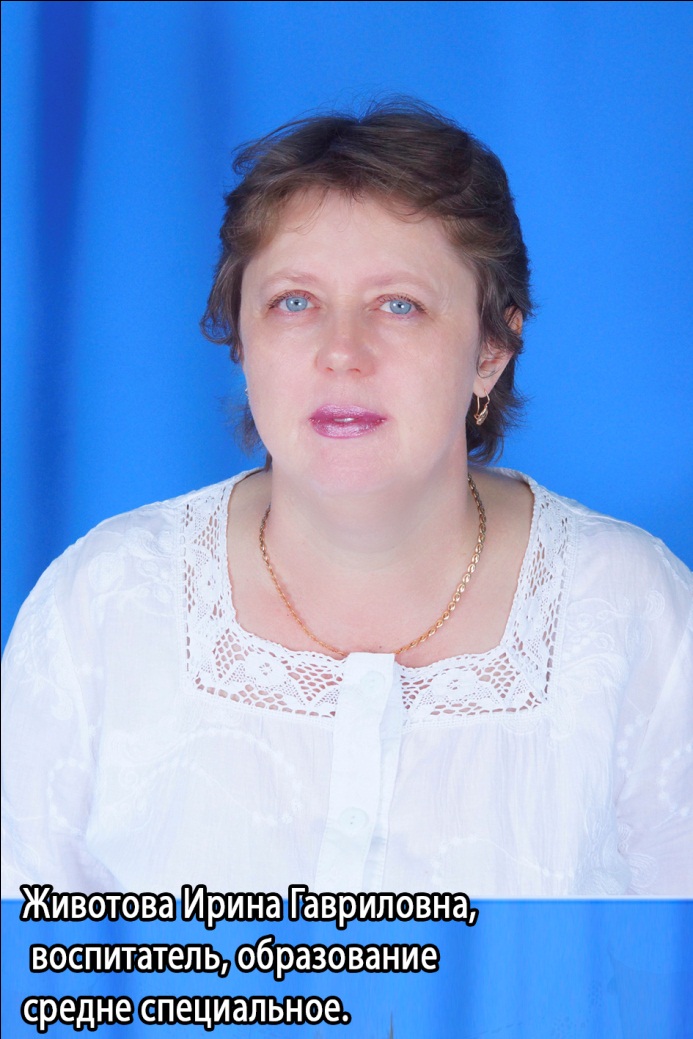 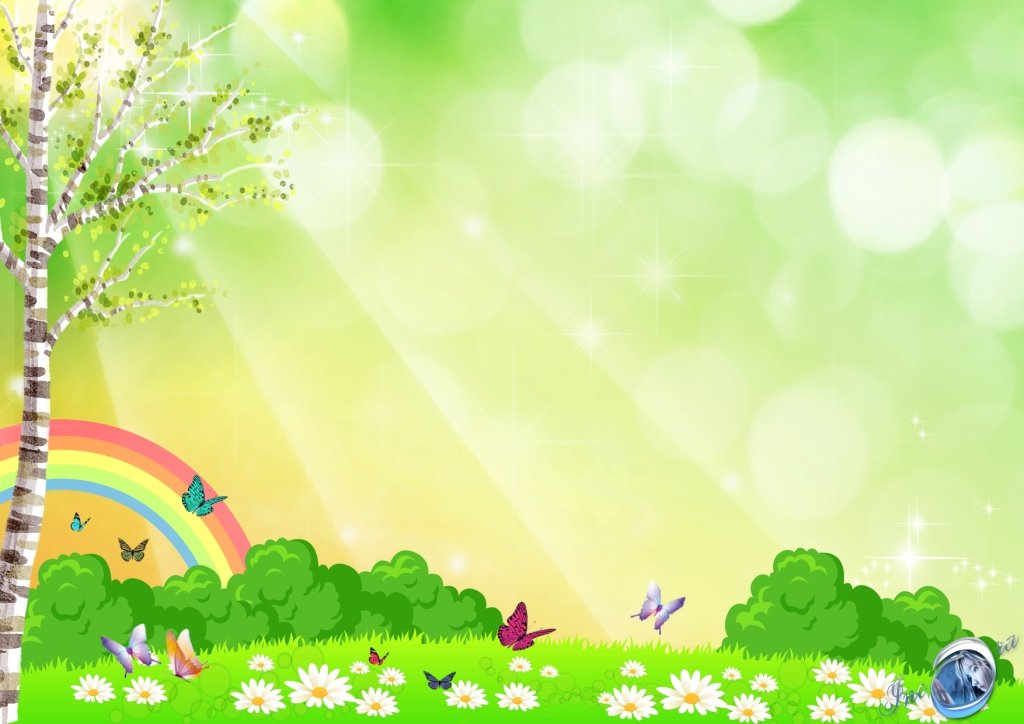 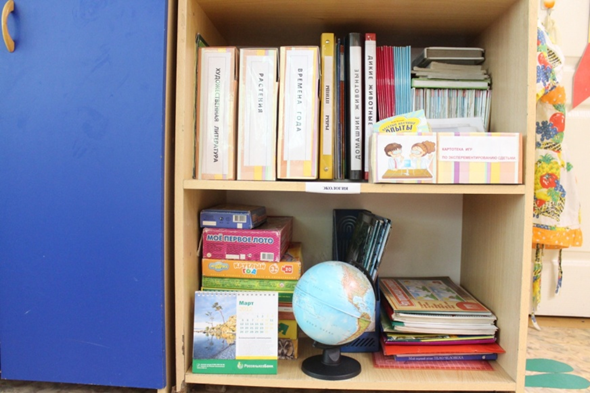 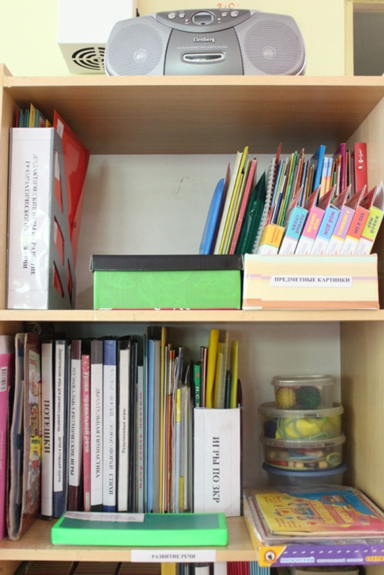 Уголок театрализации
Уголок речевого
развития
Сюжетно-речевые игры
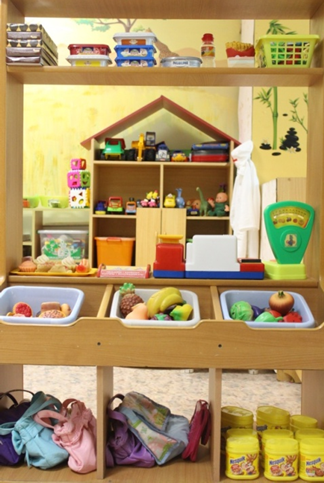 Уголок физической                        культуры
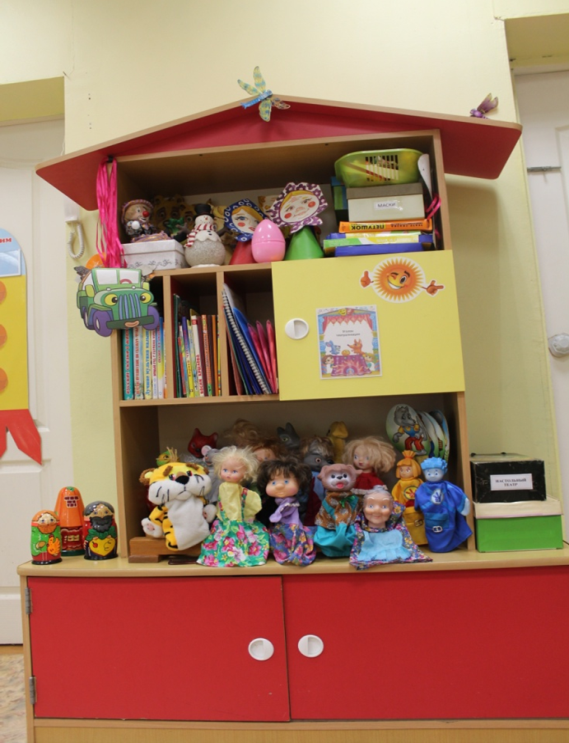 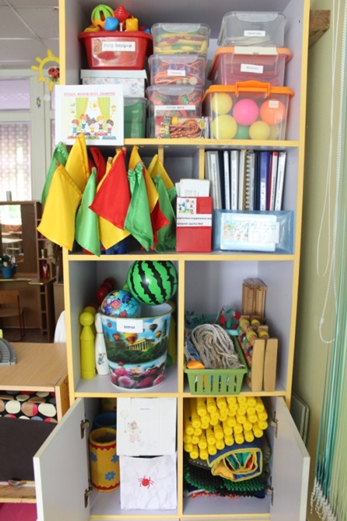